Подготовила  
Куприй Наталья Ивановна
учитель русского языка и
литературы
МОУ «Кутузовская СОШ»
«Все начинается с любви…»
Поэзия 
Серебряного века
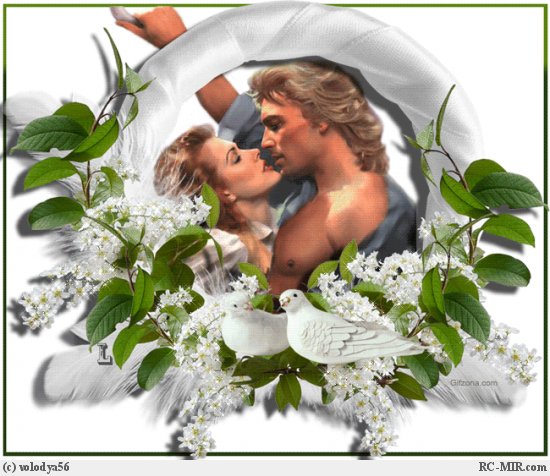 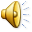 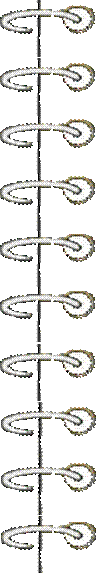 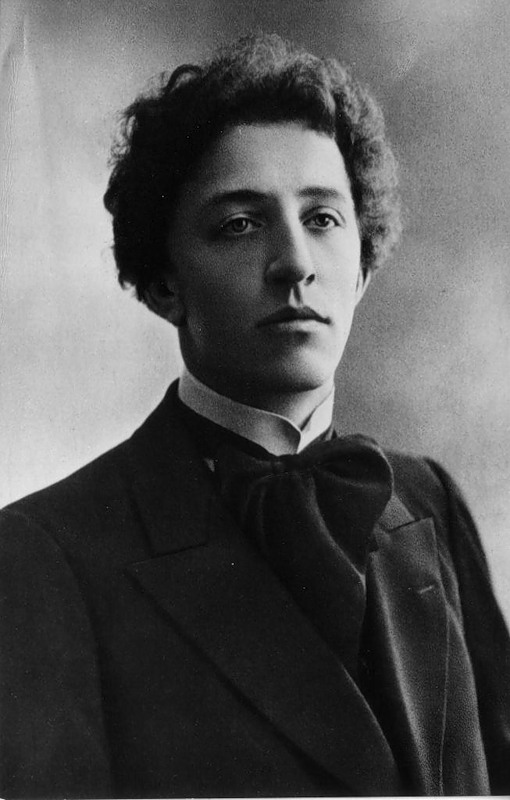 Александр
Блок
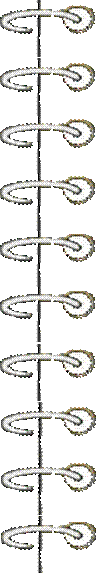 О доблестях, о подвигах, о славе
Я забывал на горестной земле,
Когда твоё лицо в простой оправе
Передо мной сияло на столе.
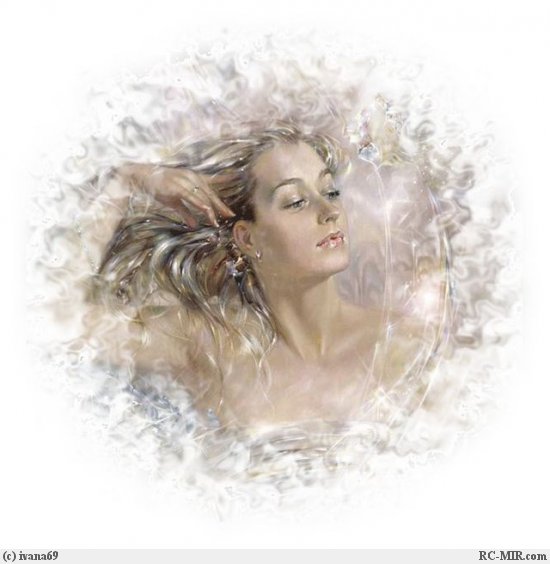 Но час настал, и ты ушла из дому.
Я бросил в ночь заветное кольцо.
Ты отдала свою судьбу другому,
И я забыл прекрасное лицо.
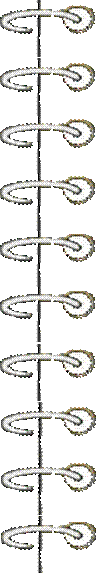 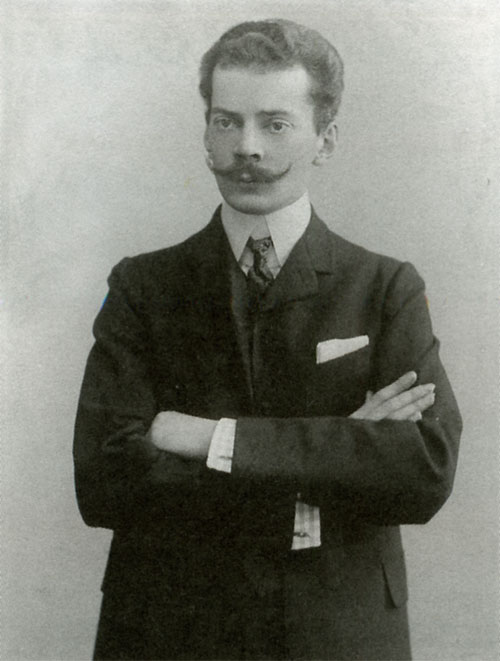 Иннокентий
Анненский
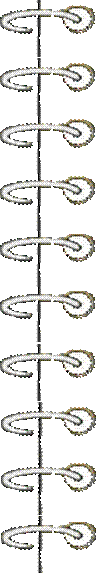 Среди миров, в мерцании светил
Одной звезды я повторяю имя…
Не потому, чтоб я Ее любил, 
А потому, что я томлюсь с другими, и если мне сомненье тяжело, 
Я у Нее одной молю ответа,
Не потому, что от Нее светло, 
А потому, что с Ней не надо света.
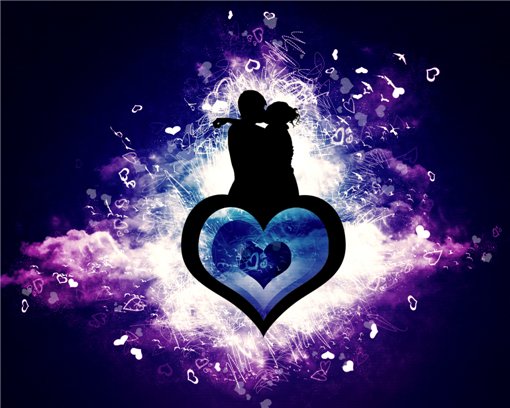 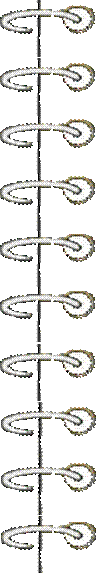 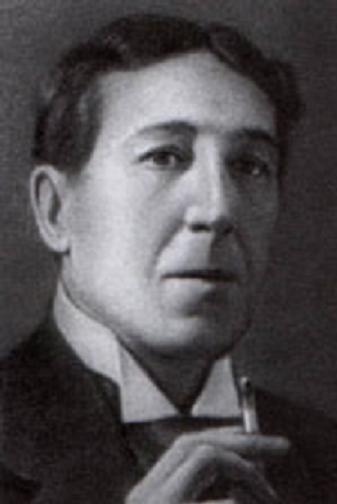 Игорь 
Северянин
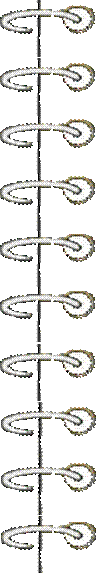 Как хорошо, что вспыхнут снова эти
Цветы в полях под небом голубым!
Как хорошо, что ты живешь на свете
И красишь мир присутствием своим!
Как хорошо, что в общем вешнем шуме
Милей всего твой голос голубой, 
Что, умирая, я еще не умер
И перед смертью встретился с тобой!
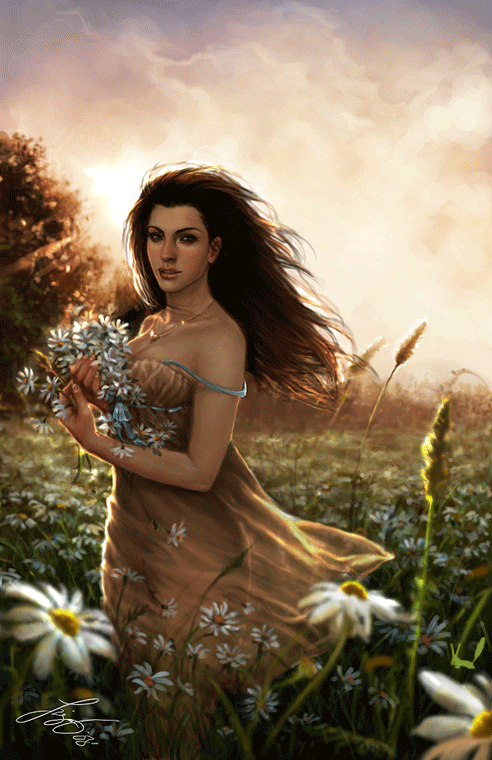 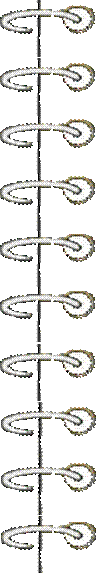 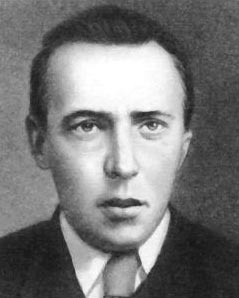 Велимир
Хлебников
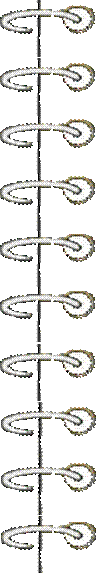 Бобэоби пелись губы
Вээоми пелись взоры
Пиээо пелись брови
Лиээй – пелся облик
Гзи-гзи-гээо пелась цепь,
Так на холсте каких-то соответствий
Вне притяжения жило Лицо.
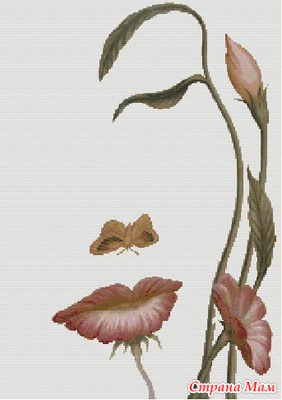 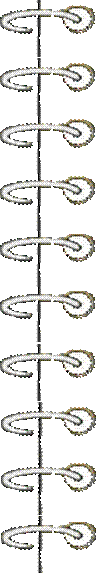 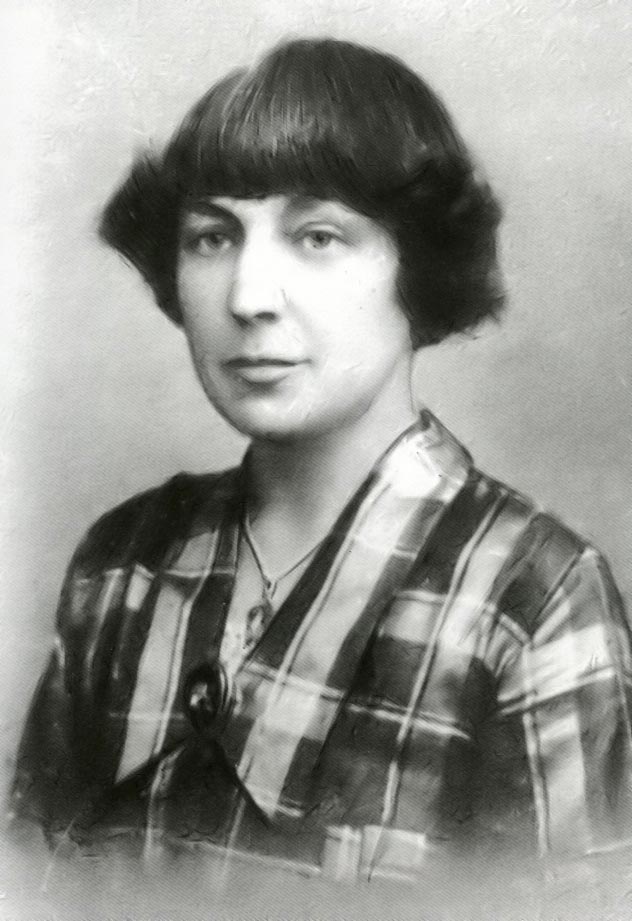 Марина
Цветаева
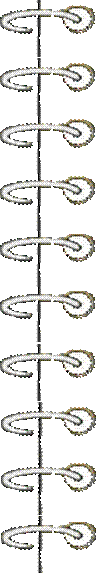 Мне нравится, что вы больны не мной,
Мне нравится, что я больна не вами,
Что никогда тяжелый шар земной
Не уплывет под нашими ногами.
Мне нравится, что можно быть смешной –
Распущенной – и не играть словами,
И не краснеть удушливой волной,
Слегка соприкоснувшись рукавами.
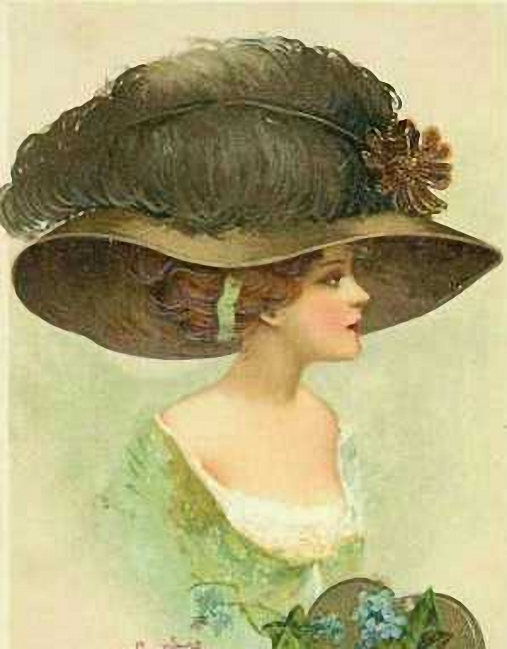 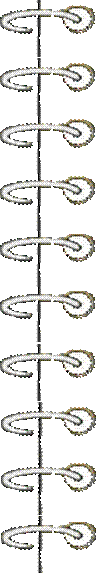 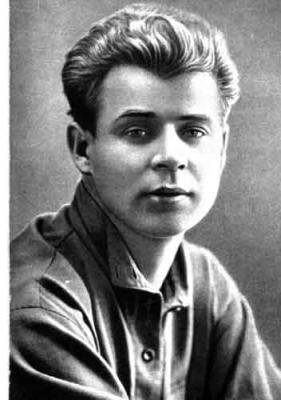 Сергей 
Есенин
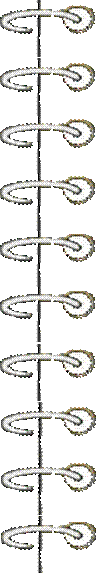 Не бродить, не мять в кустах багряных
Лебеды и не искать следа.
Со снопом волос твоих овсяных
Отоснилась ты мне навсегда.
С алым соком ягоды на коже,
Нежная, красивая, была
На закат ты розовый похожа
И, как снег, лучиста и светла.
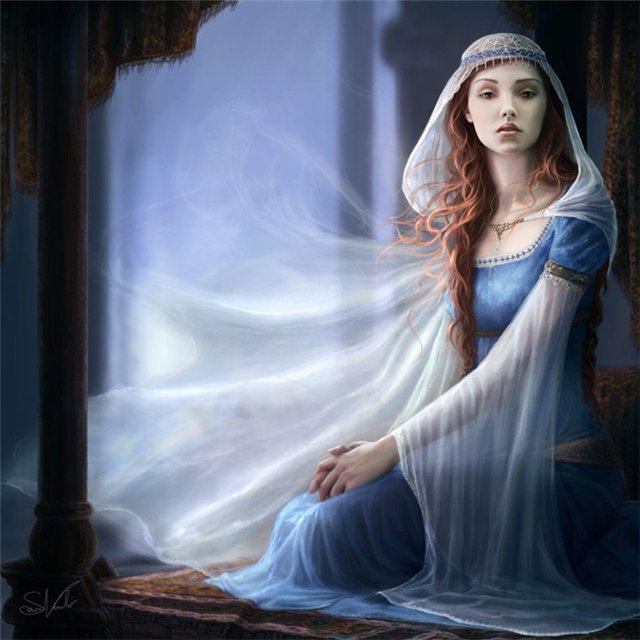 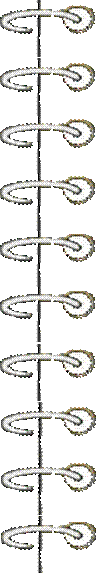 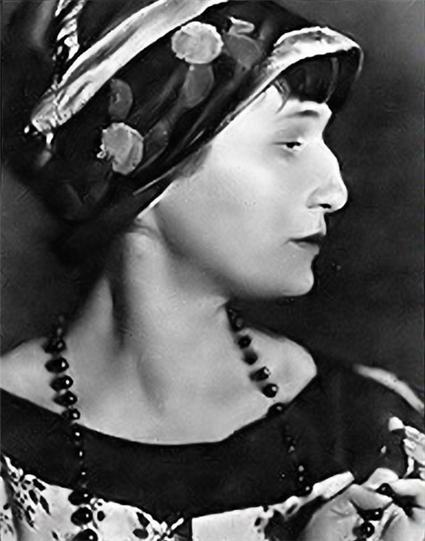 Анна 
Ахматова
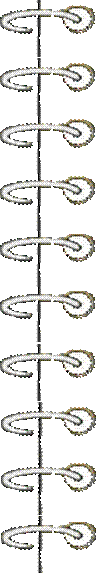 Настоящую нежность не спутаешь
Ни с чем, и она тиха.
Ты напрасно бережно кутаешь
Мне плечи и грудь в меха.
И напрасно слова покорные
Говоришь о первой любви
Как я знаю эти упорные,
Несытые взгляды твои         1913г
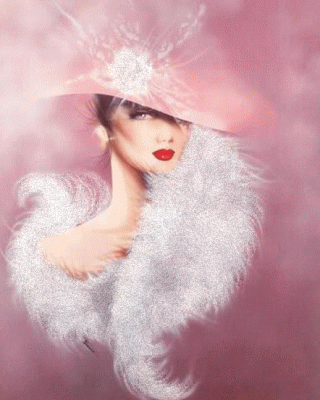 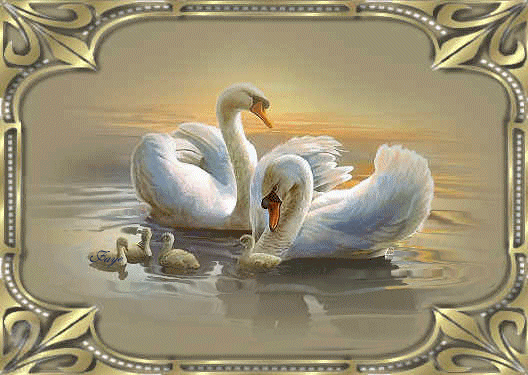 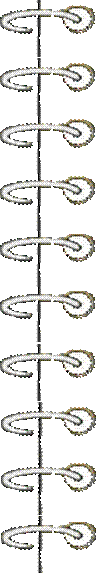 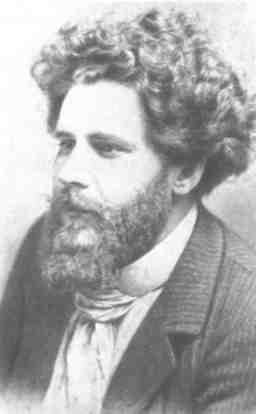 Максимилиан
Волошин
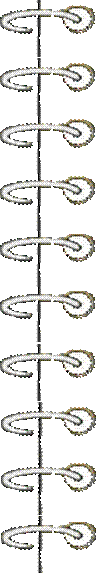 Мы заблудились в этом свете.
Мы в подземельях темных. Мы
Один к другому, точно дети,
Прижались робко в безднах тьмы.
Бессильна скорбь. Беззвучны крики.
Рука горит еще в руке.
И влажный камень вдалеке
Лепечет имя Эвридики.     1905 г.
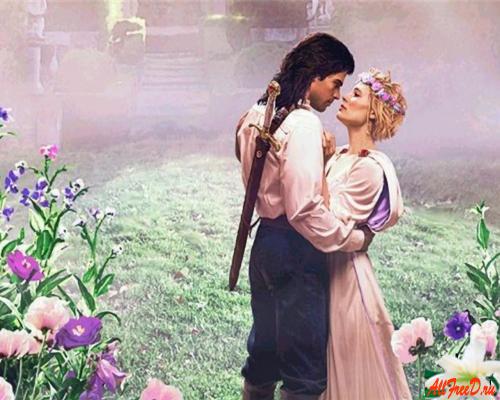 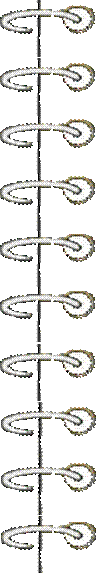 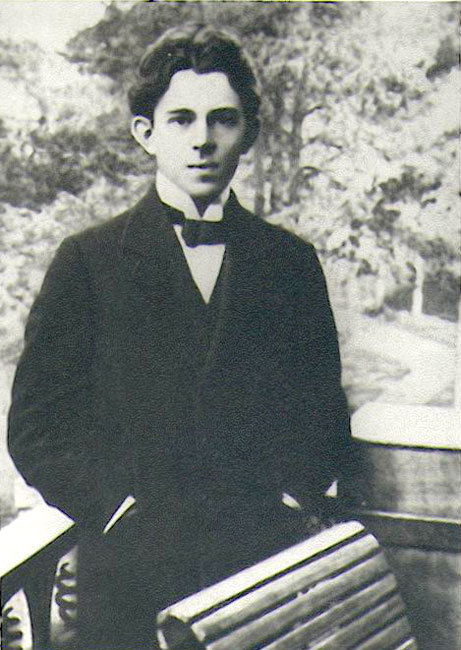 Осип
Мандельштам
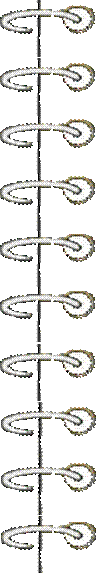 Я наравне с другими
Хочу тебе служить,
От ревности сухими
Губами ворожить.
Не утоляет слово
Мне пересохших уст,
И без тебя мне снова
Дремучий воздух пуст.
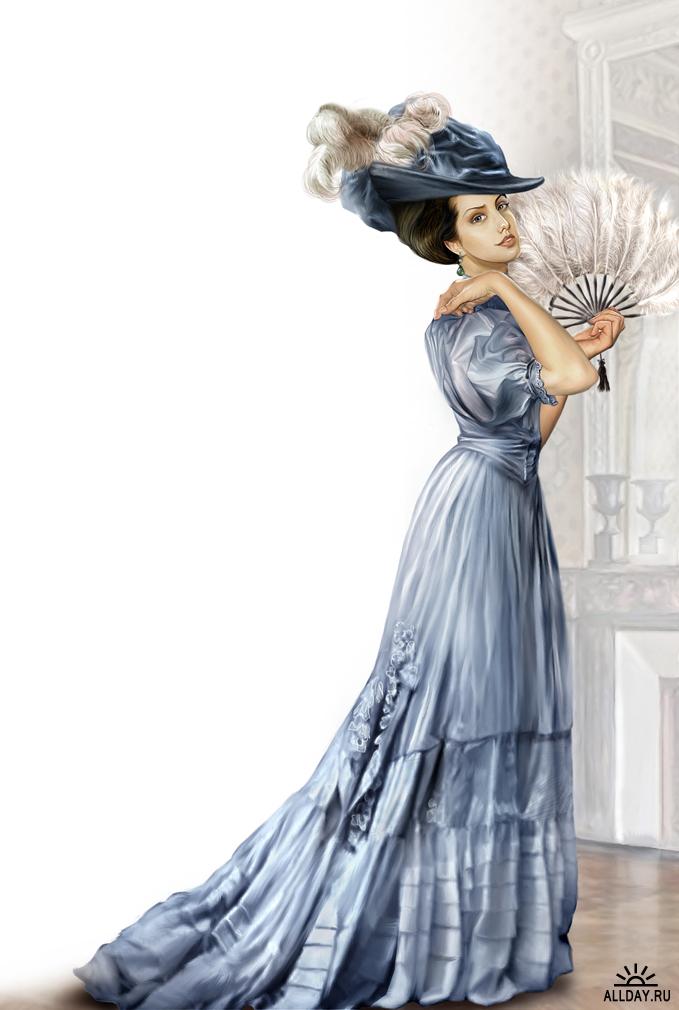 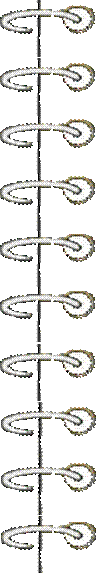 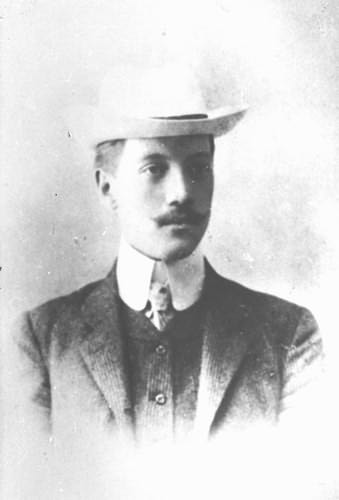 Николай 
Гумилев
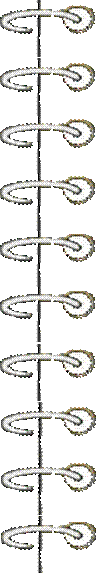 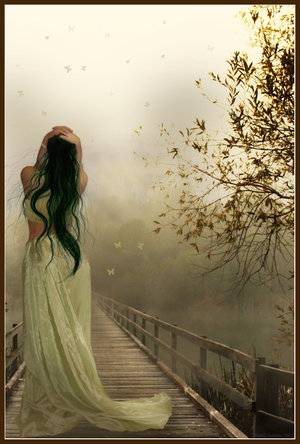 О тебе

О тебе, о тебе, о  тебе,
Ничего, ничего обо мне!
В человеческой, темной судьбе
Ты – крылатый призыв к тишине.
Если звезды, ясны и горды,
Отвернутся от нашей земли,
У нее есть две лучших звезды:
Это – смелые очи твои.
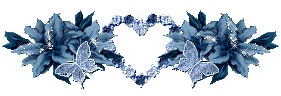 «Все начинается с любви…»
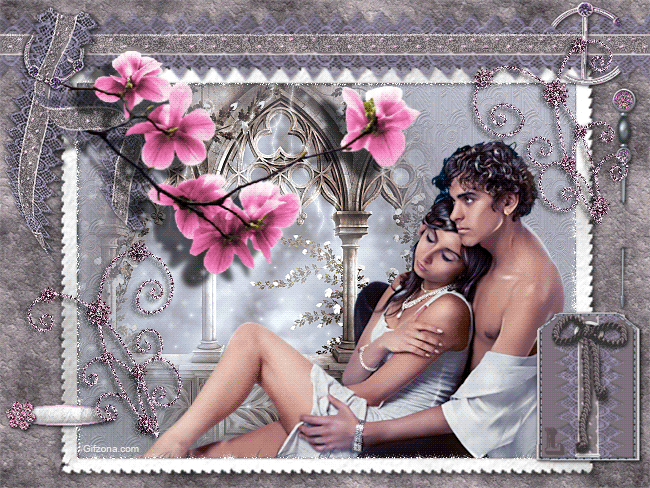 Использованные ресурсы
Слайд №1:  http://a23002.rimg.info/icon/148004800064232cb52e2b46d3bb5fe035672116db.jpg
Слайд №2:  http://stat18.privet.ru/lr/0a123e7c324149035b30543769c2c2d3
Слайд №3:  http://a22003.rimg.info/icon/1538810000392c6d2b9550a99c4d6c1ee28e8b5a29.jpg 
Слайд №4:  http://www.gumilev.ru/files/gallery/makovskij.jpg
Слайд №5:  http://s48.radikal.ru/i122/0906/5d/c319f3d4fc6b.jpg
Слайд №6:  http://www.stihi.ru/pics/2010/10/30/3863.jpg
Слайд №7:  http://s57.radikal.ru/i155/1009/1d/0998b08e5093.gif
Слайд №8:  http://www.hrono.info/biograf/bio_h/hlebnikov_velimir.jpg
Слайд №9:  http://img1.liveinternet.ru/images/attach/c/0/40/599/40599713_77.jpg
Слайд №10:  http://www.geokorolev.ru/images/minisite/museum-cvetaeva-portret_05_big.jpg

Слайд №11:  http://img1.liveinternet.ru/images/attach/b/2/2/439/2439090_Victorian_lady_in_green_with_feather_hat__11.jpg
Слайд №12:  http://cs9304.vkontakte.ru/u5420851/-1/x_6df449f6.jpg
Использованные ресурсы
Слайд №13:  http://s39.radikal.ru/i084/0905/21/62f40b95a932.jpg

Слайд №14:  http://img.oboz.obozrevatel.com/files/55/_Picture_file_path_55535.jpg

Слайд №15:   http://lady.webnice.ru/img/2009/09/img20090922153756_3863.gif   -    дама
http://img1.liveinternet.ru/images/attach/c/0/33/548/33548414_28169605_27827509_zhivotnuye_13.gif    -  лебеди

Слайд №16:   http://oldmedia.meta.ua/files/pic/0/43/44/DU06BUe1L5.jpg

Слайд №17:    http://allfreed.ru/uploads/posts/1111/44571232459769_1ksi2pzder.jpg 

Слайд №18:  http://www.bimru.ru/images/article/foto/434b921096ed0843f59e1c7d991877cc.jpg

Слайд №19:  http://i.allday.ru/uploads/posts/2009-11/1258690795_a.p.chexov.jpg

Слайд №20:  http://www.hlebnikov.ru/biography/1909/image/Gumilev.jpg

Слайд №21:  http://th07.deviantart.net/fs15/300W/f/2007/059/7/c/Hand_of_Sorrow_by_Iardacil.jpg

Слайд №22:  http://s002.radikal.ru/i200/1004/7b/b6d4eb9c427b.gif